What a Wonderful World
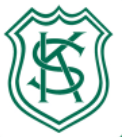 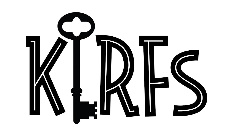 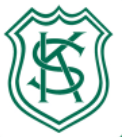 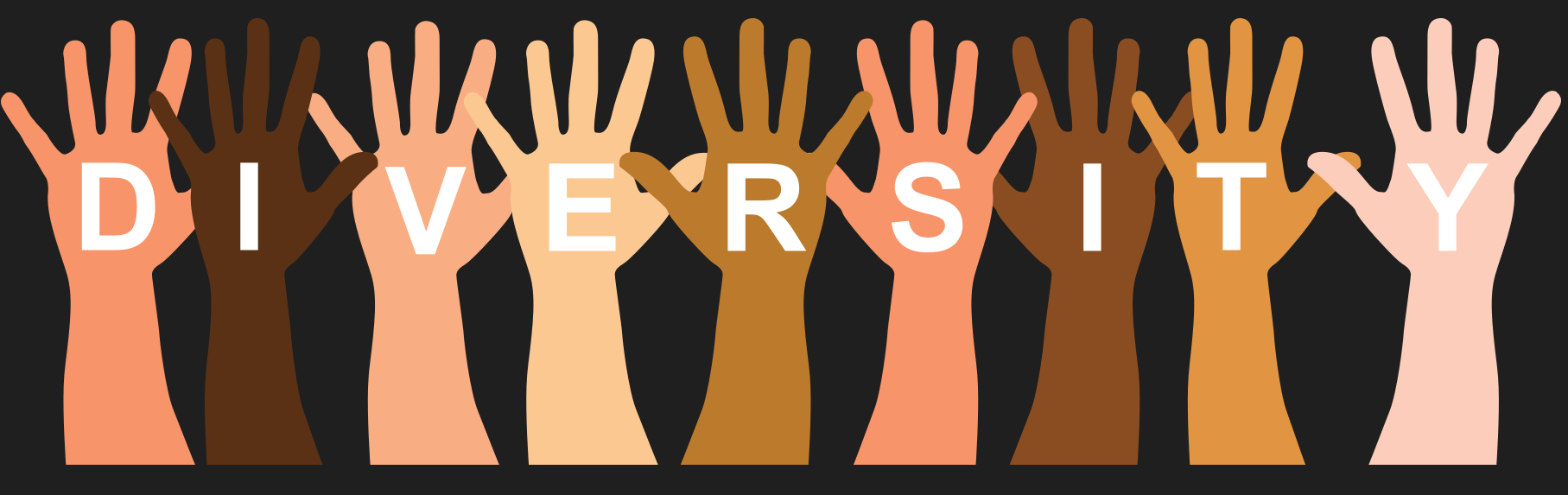 We will learn about Paula Kahumbu, the Kenyan elephant conservationist.
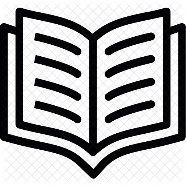 We will read the story of St Piran.
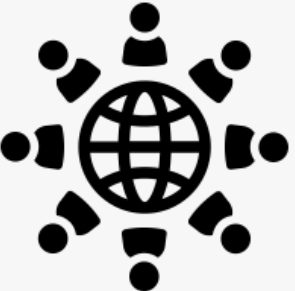 We will learn about St Piran’s Day.
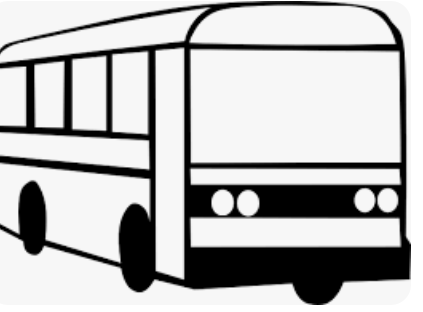 We will visit Newquay Zoo to kickstart our topic.